Science Progression of Learning at
Hailey CE Primary School
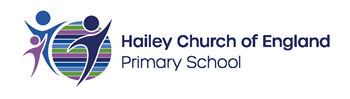 Scientific Knowledge - Plants
Scientific Knowledge – Living Things and Habitats
Scientific Knowledge – Animals including Humans
Scientific Knowledge – Evolution & Inheritance
Scientific Knowledge – Everyday Materials & their Uses, States of Matter, Rocks, Properties and Changes of Materials
Scientific Knowledge – Sound
Scientific Knowledge – Forces & Magnets
Scientific Knowledge – Earth & Space
Scientific Knowledge – Electricity
Scientific Knowledge - Light
Scientific Knowledge – Seasonal Changes
Scientific Skills – Asking Questions and Enquiry, Planning and Enquiry, Fair Testing, Observing and Measuring, Monitoring and Recording,
 Investigation, Recording Results, Presenting Results, Drawing Conclusions, Reviewing the Test